Product Demonstration and Testing Results
Team Members: Zijian Song, Levi McAdams, Samuel Torres, Eric Hinds, Tyler Allen
From CAD to Reality!
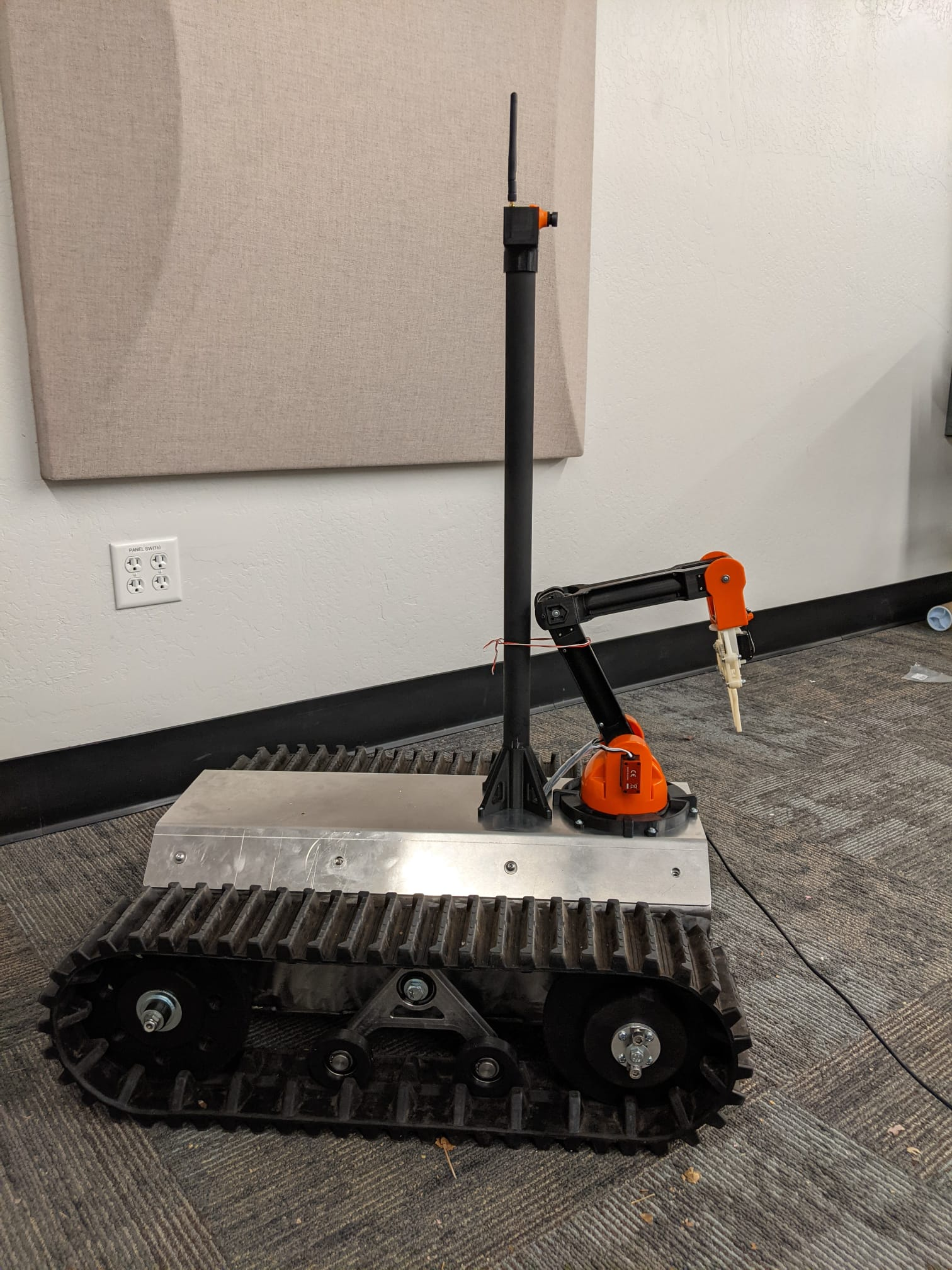 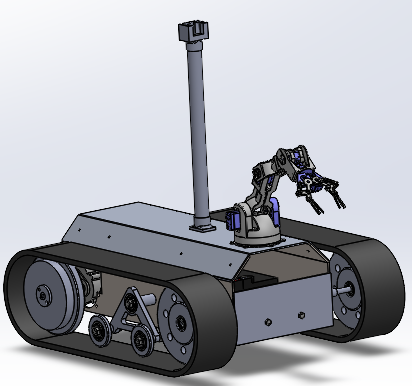 Figure 1: CAD Design
Figure 2: Robot on Mars
Samuel T.
Design Requirements
Table 2: Engineering Requirements
Table 1: Customer Requirements
Tyler Allen
Top Level Testing Summary
Table 3: Top Level Testing Summary
Tyler Allen
Testing Plan
Experiment 1
Variable Investigated: degrees/second
Procedure: Record full 360 degree turn and divide by the time taken 
Results Expected: Well above ER of 35 degrees/second
Results: 73.78 degrees/second

Experiment 2 
Variable Investigated: Turn Radius in metersProcedure: Measure and mark turn radius
Results Expected: < 2 meters
Results: 0.81 meters
Experiment 3
Concept Investigated: Mobility
Procedure: Test RUT on different surfaces and over various obstacles
Results Expected: Can climb up stairs
Results: Can climb up stairs up to 0.35m(only with drive wheels forward)

Experiment 4 
Variable Investigated: Payload in kilogramsProcedure: Test arm lift capacity using objects of a known weight 
Results Expected: Max Payload of 0.25 kg
Results: Max Payload of 0.23kg
Levi M.
Testing Plan
Experiment 7
Variable Investigated: Response time (milliseconds)  
Procedure: Record time for the program to refresh after an input
Results Expected: < 400 ms
Results: 500 ms

Experiment 8 
Concept Investigated: Is the device usable?Procedure: Try out everything and perform a task
Results Expected: Pick up and transport an object from one side of the room to the other.
Results: Success
Experiment 5
Concept Investigated: Visual Latency
Procedure: Each person controls RUT through the headset to see if a delay is noticed
Results Expected: Small delay seen
Results: Little to no delay can be seen
Est. < 50 ms

Experiment 6 
Variable Investigated: Factor of safetyProcedure: FEA via SolidWorks
Results Expected: > 2 
Results:  Minimum factor of safety of 2.37
Eric Hinds
Specifications
Customer Requirements
Table 4: Customer Requirements Specs
Samuel T.
Testing Results
Table 5: Engineering Requirements Specs
Samuel T.
Final Budget
Our team was successful in staying within budget the entire project, by well over $1000, which allowed our group to not worry about future expenses.
Table 6: Budget.
Eric H.
QFD
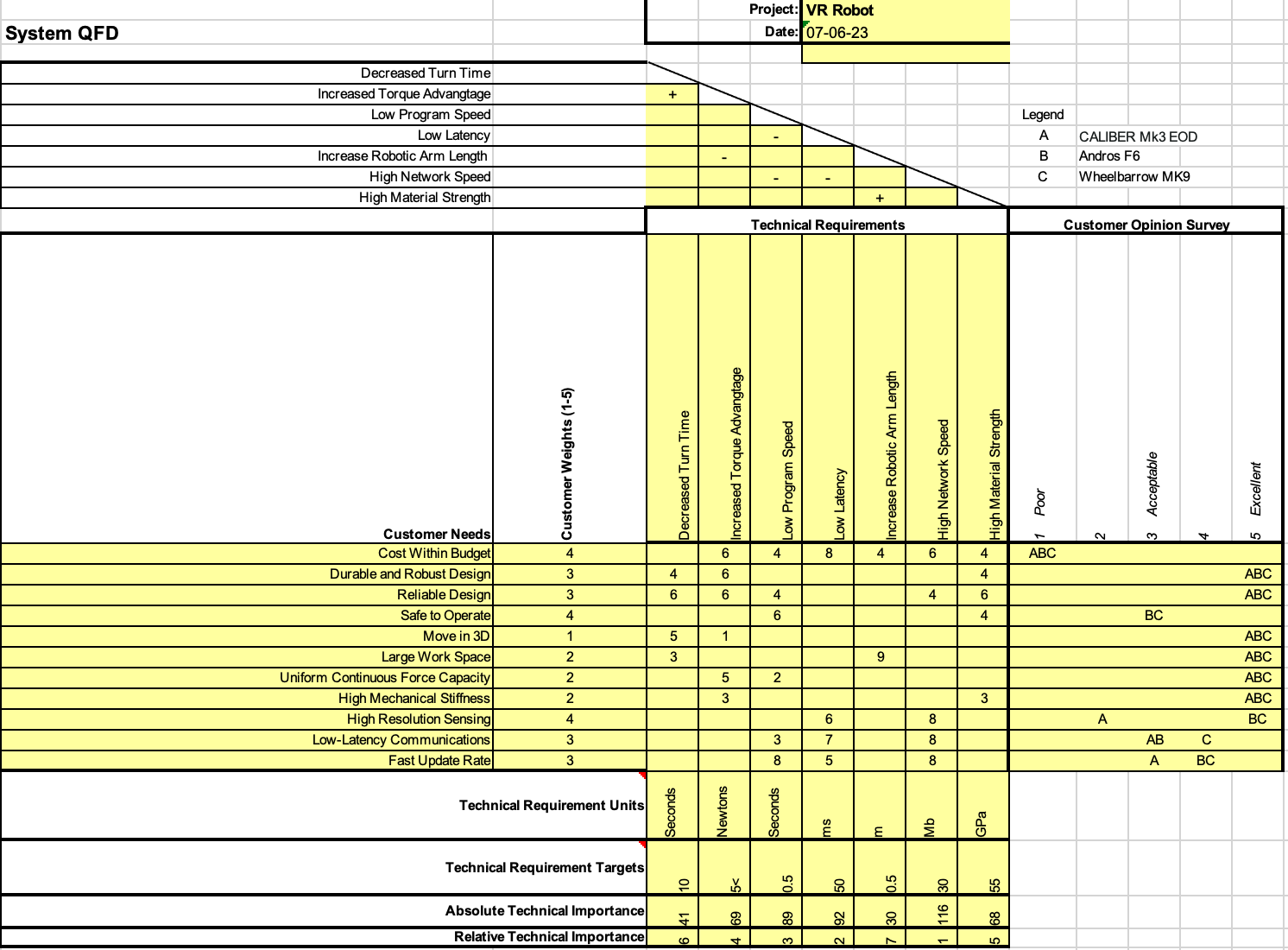 Table 7: QFD
Tyler Allen
Demonstration
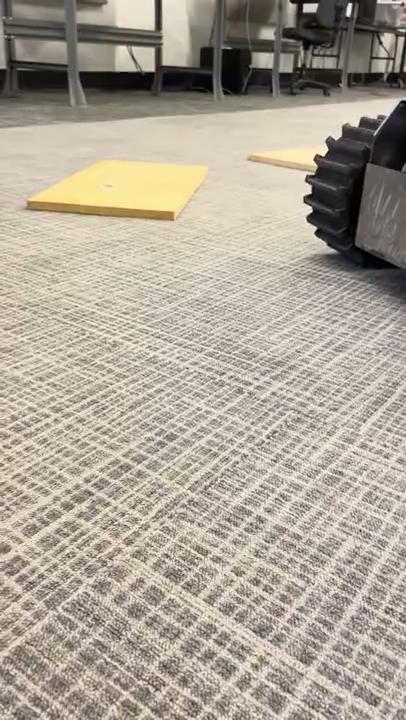 Video 1: Small Obstacle
Levi McAdams
Demonstration
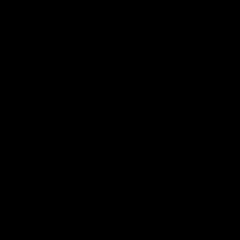 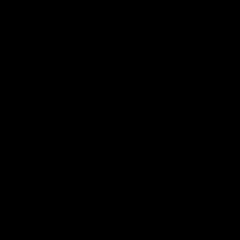 Video 2: RUT Turning
Video 3: Climbing Steps
Levi McAdams
Demonstration
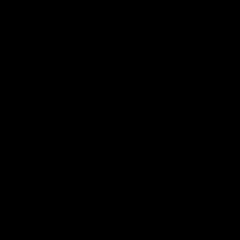 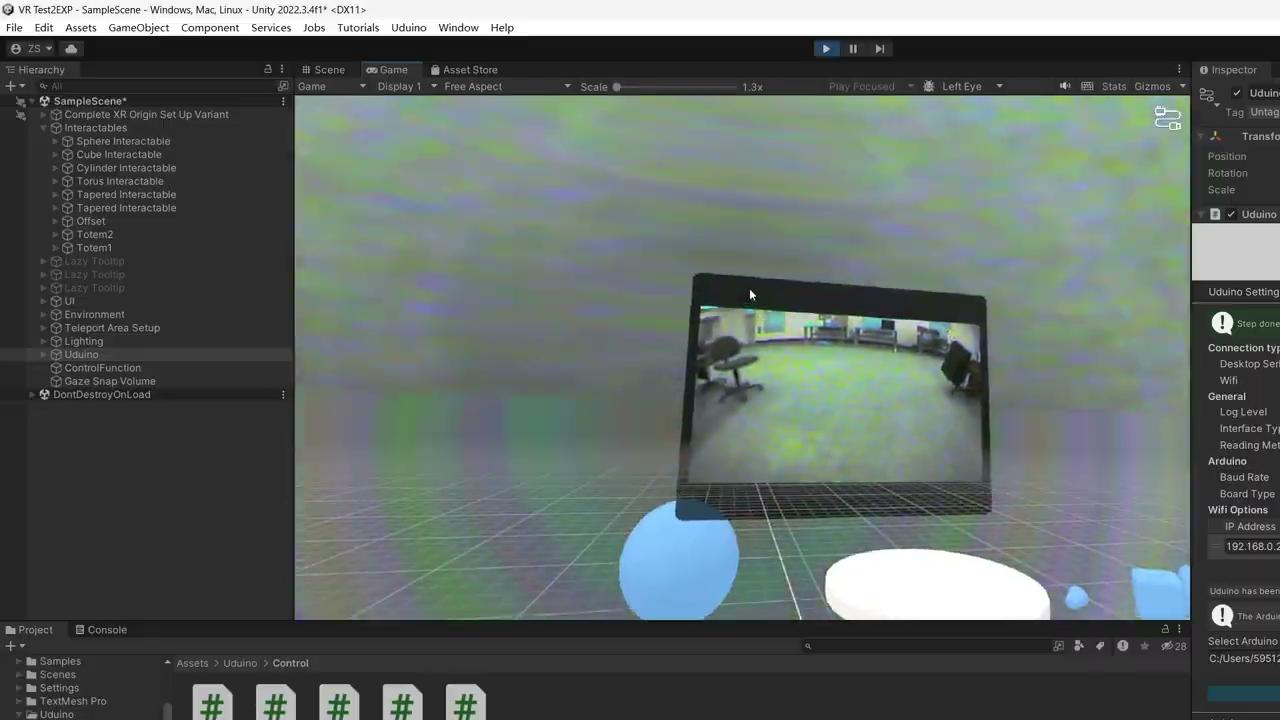 Video 4: VR Program
Video 5: System Testing
Zijian Song
Demonstration
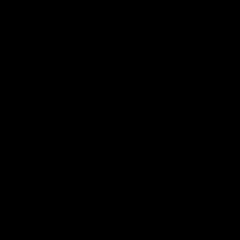 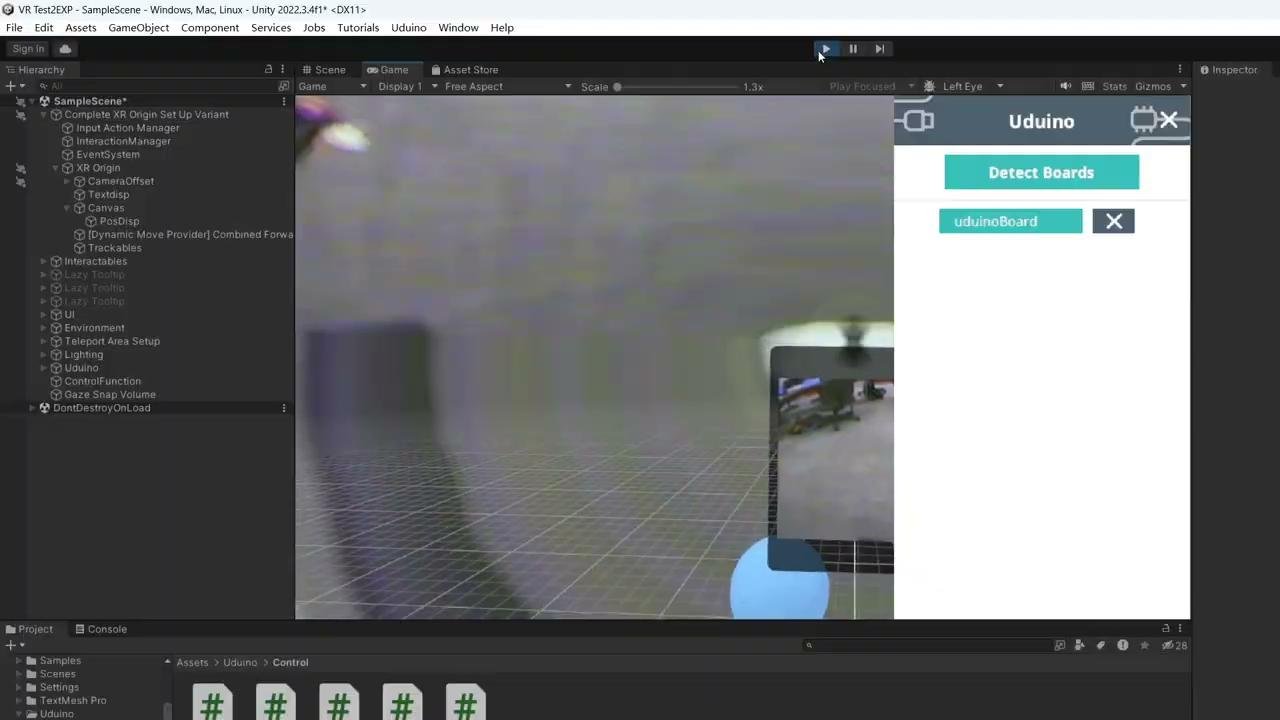 Video 6: Full VR Control
Video 7: VR View
Zijian Song
Thank You
‹#›
14
Questions?
‹#›
16